APS Performance AssessmentsIn music
We know more than we can tell.
-Michael Polanyi


Raymond Veon
Resource: Minds on Music
Matrix of Instructional Objectives for Creativity
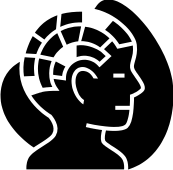 Creativity (n): an over-arching process that           orchestrates how we learn, think, and respond to       generate new insights, original products, and to       transform the ways we structure the world.  Specifically, it is an executive cognitive process that coordinates metacognitive strategies, higher-order thinking skills and affective responses over extended durations of open-ended imagination, speculative inquiry, and the forging of a unique worldview.
Core metaphor:
Creativity as Orchestration

For what purpose?
Orchestrating skills to chart 
Unknown territory

Core activity:
Engaging the unknown/
indeterminate
Creativity
Meta-Cognition
Bloom’s Taxonomy
Affective Domain Skills
Basic Reasoning Skills
Psychomotor Skills
Composition: A physical, intellectual and emotional investment
Children require high-quality compositional experiences—in addition to high-quality performance experiences—in order to grow and develop
Composition is a process
Thinking about sound, thinking in sound, exploring sound, generating ideas (explain what an idea is), testing ideas, selecting ideas
Composition is a tool for musical thinking
Gardner, Disciplined Mind
Intellect and Intuition
Discover things previously unaware of before interacting with sounds
Composition is a form of research leading to the generation of new knowledge
Finding a problem, defining a problem, testing ideas, formulating an original response, sharing results
Outcome: construction of knowledge, understanding, feelings and experiences beyond the limits of words
Composition occurs within a web of relationships
For young composer, relationship between sounds of composition and intended audience is paramount
Assessment of composition requires both objective and subjective perspectives
Assessment can not be a check off list; we must analyze the system of relationships young composers bring together (See Pink, Symphony)
Principles For Composition
Sound and Silence
Motion and Stasis
Unity and Variety
Tension and Release
Stability and Instability
Based on Bodily Correlates (See Minds on Music)
Principles For Composition
5th Grade: Sound and Silence
8th Grade: Tension and Release
High School: Unity and Variety
This approach allows young composers to exercise their own thoughts, feelings, experiences and intuitions in creating music
So they won’t be trapped in other people’s musical imaginations
Process of drawing out what the young composer already knows while presenting new challenges
Focus on evolution of individual child
Making Meaning Comes First
Producing a performable, technically perfect piece is not the goal
For this task: form and technique should not be put above idea generation and meaning making
Teachers can not make compositional choices for students nor impose their preconceived notions of what is musically right/wrong
Does not mean we are not aiming for quality and rigor
Does not mean we are giving up on form and technique
Rather, we are aiming for depth of understanding through an authentic, open-ended process
Technical performance often improves as a result (see Minds on Music)
For this task…
Primary value is on the relationships between principles (Pink’s “Symphony”)
“By focusing on the processes used to create music and the products that emerge from those processes, teachers and students create space for creativity and expressiveness to emerge.”
Challenge
Help students find balance between thinking in music (the natural way we find and make meaning in sound) and thinking about music (using knowledge of tools and technique to shape sound artistically)
From Research Into Composition
What does the compositional process tell us about the child-composer?
What does the composition tell us about the young composer’s developing understanding of music?
What does our interpretation of the compositional process and/or product tell us about ourselves?
Why we Compose
Children compose/invent music to…
Make sense of their feelings and experiences
Make ordinary experiences special
To define who they are
Role of Age and Experience
Highly individual
Exposure to music and musical training significantly shapes future musical interests and the ability to imagine a variety of musical products/compositions
Audiation
Internal imagination of musical sounds
Develops over time and with practice
Better audiation allows children to evenly divide time between exploration, development, and repetition instead of spending most of their time searching for an initial idea
Ability to internally manipulate a musical thought allows students to develop and refine their ideas
Compositional Capacities
No “ages and stages” theory of compositional development
Three themes present in children’s compositions as shown in meta-analyses of research: intention, expressivity, artistic craftsmanship
All can be developed with practice/experience
intention, expressivity, artistic craftsmanship
Students must engage in all 3 capacities to develop compositional abilities
Capacities described in three levels 
Tied to experiences and age
Novice (limited to no experience)
Intermediate (some)
Advanced
Triangulation
Notated Score
Quality/Creativity
Performance (peer and teacher feedback)
Skill
Knowledge
Process artifacts and verbal explanations/reflections
Skill
Knowledge
Quality/creativity
Intention
The idea that the composer wishes to sonify 
It might be:
Tied to a real, remembered, or imagined feeling or context of a feeling
Connected to ideas beyond music or personal feeling
Perhaps the part of the process that needs the most “unpacking” from an instructional viewpoint
Feeling of composition
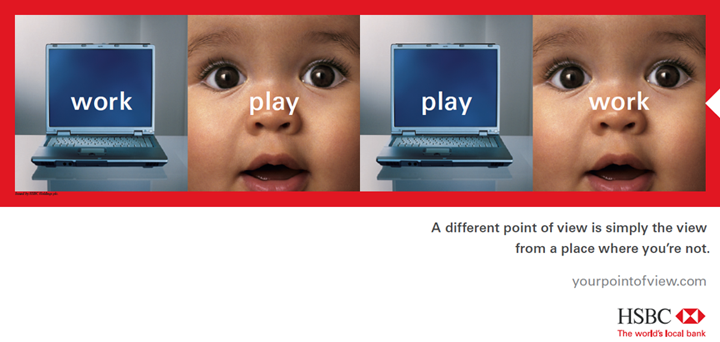 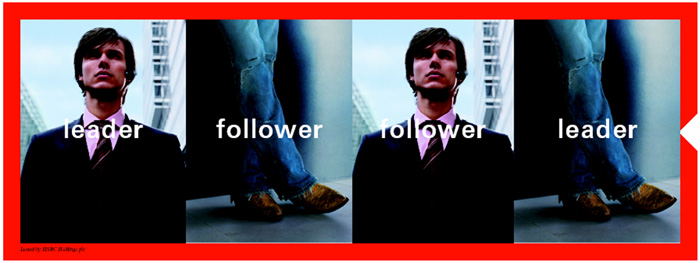 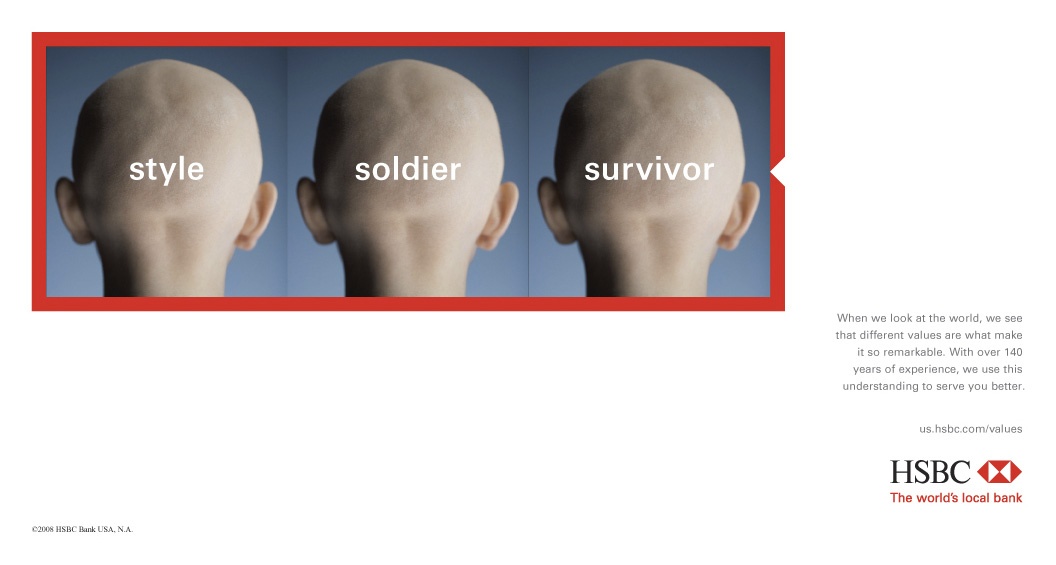 Intention
Novice:
Feeling being expressed by composition is felt as the composition is created; children create sounds that are parallel to or partner with what they are/have experienced; pieces are “stories” i.e. about something
Intermediate:
Young composer uses their own emotional response to music to help predict how others will experience music; compositions are both about something but also express something
Advanced:
Goal is to achieve particular feeling; programmatic or absolute music
Expressivity
How relationships between musical principles within music invite human response
The ability to imagine how a feeling might be experienced as sound
Novice
Students notice feeling impact of music as they enact music
Intermediate
Begin to use sounds to purposefully invoke feeling, human response
Advanced
Students carefully consider how sounds can be used, organized, connected and presented to achieve greater affective response
Artistic Craftsmanship
Ability to use elements and control principles to achieve affect, used either within a stylistic system or to meaningfully break the rules of a system 
Novice
Trial and error until satisfying musical ideas are created; personal sound vocabulary of musical ideas
Intermediate
From reacting to external sounds to imagining internal sounds; learn and adopt conventional tools & forms to create music that conforms to preconceived norms
Advanced
Strong grasp of convention that allows innovation by using conventions in unconventional ways; can imagine the impact of compositional choices without external sound
Working Context
Even when a young composer works alone, they act within an omnipresent context of previous experiences with culture, tools, and other people (Espeland, 2003)
Freedom but limited by their own capacities
Working Context
Composing in Groups:
Aligns with learning theories (Piaget, Vygotsky)
Composers partnered with friends: more interactive verbal and musical communication, greater sense of personal accomplishment, higher evaluative scores (Miell & McDonald, 2000)
Level of shared understanding of compositional problem, possible solutions, resolution strategies, and the music itself holds the group together in the compositional vision
“Cognitive Collective”; strengthens evaluative capacities
Common Group Styles
Concurrent: Each does own thing and assembles the pieces together; lacks musical unity, tendency for low personal satisfaction
Executive: 1-2 strong leaders tell rest what to do; division between those who support/oppose leaders; low satisfaction for those who don’t
Collaborative: High levels of verbal and musical discourse; decisions through modeling and discussion; generally report high levels of satisfaction
Process of Composition
Research: Steps vary 
Impulse & Inspiration
Exploration 
Planning
Idea Generation, Testing & Selection
Preservation
Product Assembly, Revision & Editing
Performance and Evaluation
Impulse & Inspiration
Young  children spontaneously make up music to partner, support, and enhance daily activities and play
Impulse becomes inspiration when connected to something physical or mental: feelings, sound fragments, art, literature, theatre, relationships between people, the way animals move…
Musical aspect comes when an impulse reflects melodic, rhythmic, or harmonic materials
Exploration
Become familiar with available tools and materials
What sounds can be generated?
Tools and materials define the sound palette
Playing with tools & materials in relation to inspiration generates possibilities and ideas
Novice composers more influenced by tools than by musical ideas
Transition to Planning
Composers recognize their intention—what they want to create
Initial sound/musical inspirations frame key decisions
How to tackle the task; defining the task in comfortable or familiar terms; developing belief in project
“…determine how appropriate “ideas” are in the CONTEXT of the work (challenge).”
Planning
Two views
Conceive entire piece before working on parts
Whole emerges in the process of composing and interacting with materials
Balance of Musical and Managerial Needs
Managerial choices must advance musical goals
Use of allotted time, resources and materials; who does what; how to bring it together
Idea Testing & Selection
Task structure important; ideas generated by encountering and identifying challenges
More experienced composers generate multiple ideas, look for best solution
BRAINSTORMING IS CRITICAL; adhering to a single idea limits/halts compositional process
Personal agency and motivation comes from valuing contributions of all
Test which of the “ideas” fit the context, challenge or problem definition best
Idea Testing & Selection
Repetition of sound images/ideas to:
Compare one competing idea to another
Fit winning idea into musical whole
Issue: Composition research unsure how repetition impacts preference for ideas.
More we hear, more comfortable we get
Increasingly appealing; hard to be objective
Other challenges: Self-consciousness; hard to introduce ideas to peers; hard to “market” these ideas as worth including; comfort level with debate
This process develops and assesses 21st Century Skills (creativity and collaboration)
Preservation
Memory
Invented or formal notation
Recording
Product Assembly
Challenge: aligning and synchronizing the parts to match the initial intention
Collaborative Groups: tend to assemble pieces as each new idea is generated, tested, and selected; assembly and rehearsal go hand in hand
Product Assembly, Revision & Editing
Different strategies:
Make changes until external hearing matches the original internal model or inspiration
Open-ended; musical gestures shaped and unified together in dialogue between materials and composers
Unity through:
Development (expansion of musical ideas horizontally or vertically) 
Extension (addition of new musical ideas)
Product Assembly, Revision & Editing
Revision:
Starts when composers can hear their work from a new perspective 
Critical and objective listening
Editing
 Musical editing for clarity, coherence, voice, style
Ex: Adjusting rhythmic motives for stronger relationship between two main ideas
Mechanical issues: adding notations, interpretive instructions
Performance and Evaluation
Sharing: A form of celebration
Evaluation is ongoing throughout the compositional process (formative)
In context of APS Music Performance Assessment, evaluation is more of a critical reflection
Listening to young composer’s perspective provides insight into their understanding of how instruments shape their work, performance considerations that impacted decisions (ex; fairness, everyone getting a turn)
Quality of work directly proportional to quantity of time invested
Notational skills are not a prerequisite to compositional activity. They are an outgrowth of generative musical thinking met with the challenge of limited memory. (Kaschub & Smith, 2009)
In order for notation to be meaningful, the need to notate must originate with the composer (Upitis, 1992)
Download this Powerpoint
www.igniteart.weebly.com
Click on APS Music Assessments link